Digital Citizenship
William Mosier
Professor
Wright State University
What is Digital Citizenship?
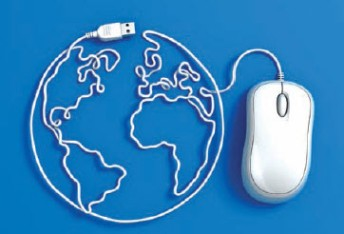 (source: TeachThought.com)
The standard of technology use considered socially competent
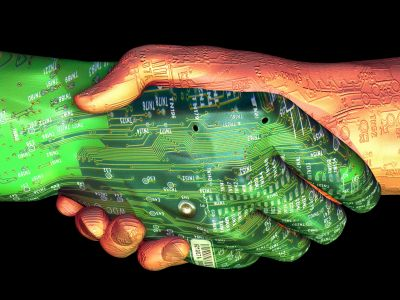 (source: TeachThought.com)
What are the Elements ofDigital Citizenship?
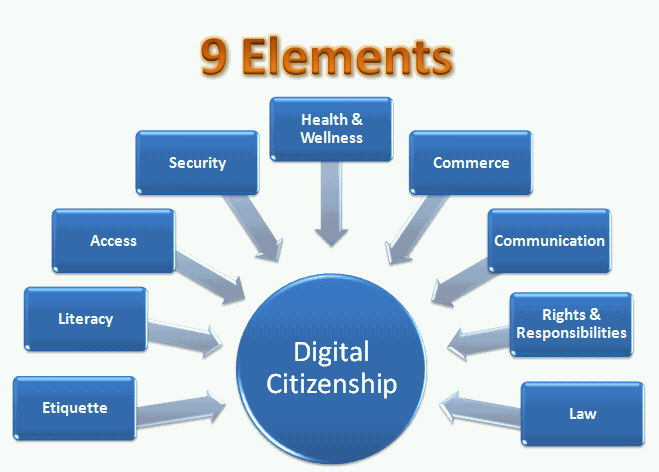 (source: TeachThought.com
Digital Etiquette
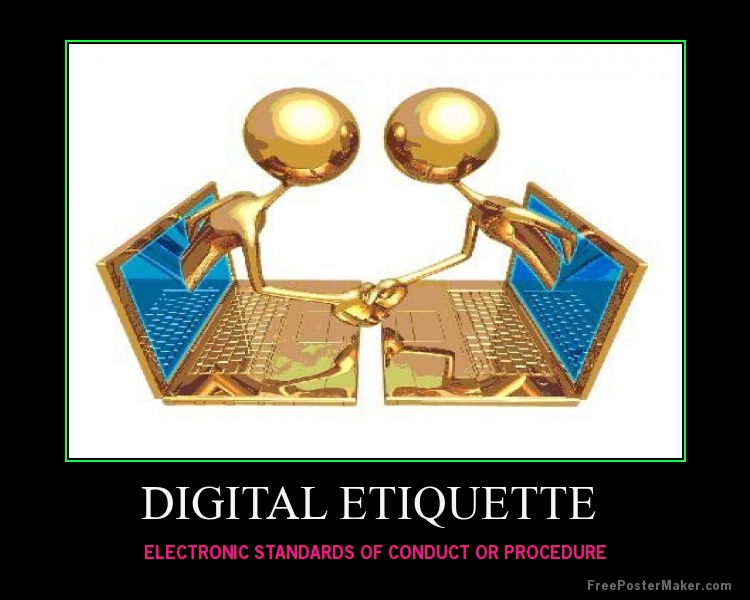 Ribble, M. (2011). Raising a digital child. Washington, DC: International Society for Technology in Education.
Users must learn socially competent interaction when using digital technology
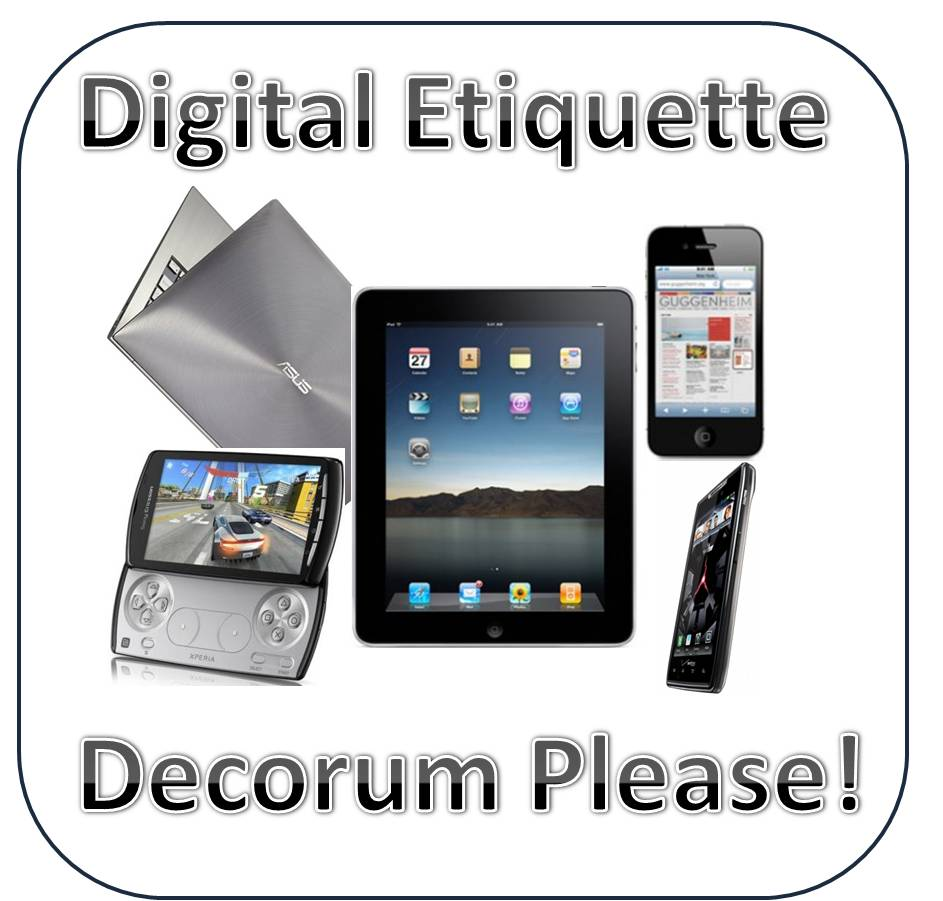 Ribble, M. (2011). Raising a digital child. Washington, 
   DC: International Society for Technology in Education.
Digital Literacy
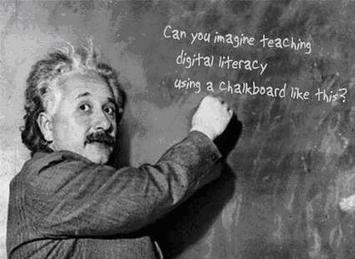 Ribble, M. (2011). Raising a digital child. Washington, DC: International Society for Technology in Education.
Learn how to navigate the technology
Ribble, M. (2011). Raising a digital child. Washington,   
    DC: International Society for Technology in Education.
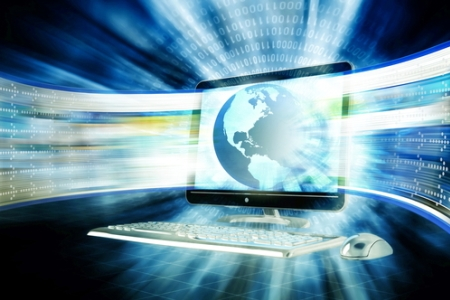 Learn the “how to” of managing risks & understanding consequences
Ribble, M. (2011). Raising a digital child. Washington, 
  DC: International Society for Technology in Education.
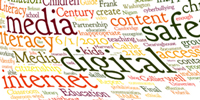 Accessibility
Ribble, M. (2011). Raising a digital child. Washington, DC: International Society for Technology in Education.
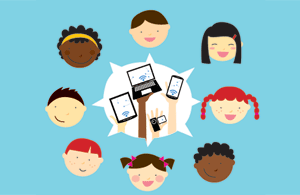 Everyone in society should have open access to digital technology as a tool for participation in society
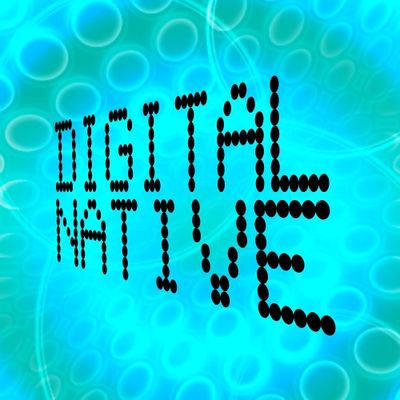 Ribble, M. (2011). Raising a digital child. Washington, DC: International Society for Technology in Education.
Security
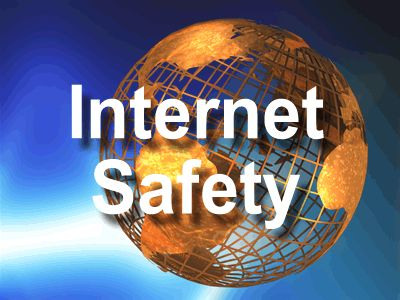 Ribble, M. (2011). Raising a digital child. Washington, DC: International Society for Technology in Education.
Precautions to ensure safety of personal date cannot be overemphasized
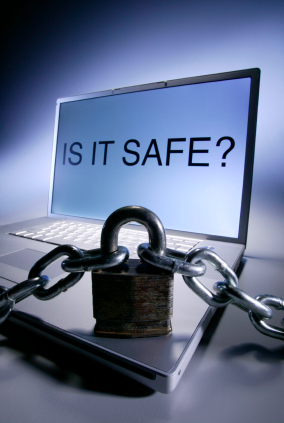 Ribble, M. (2011). Raising a digital child. Washington, DC:  
     International Society for Technology in Education.
Firewall protection is essential
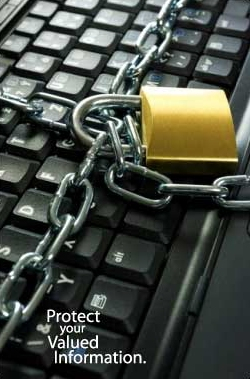 Ribble, M. (2011). Raising a digital child. Washington, DC:  
     International Society for Technology in Education.
Health &Wellness is important
Ribble, M. (2011). Raising a digital child. Washington, DC: International Society for Technology in Education.
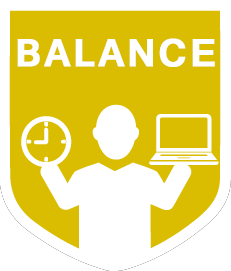 Users of digital technologymust learn the potential hazards ofengaging in digital technology
Ribble, M. (2011). Raising a digital child. Washington, DC:  
    International Society for Technology in Education.
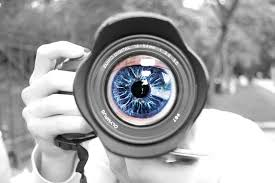 Eye strain
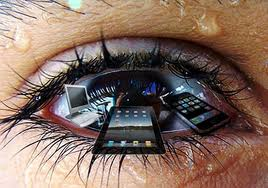 Ribble, M. (2011). Raising a digital child. Washington, 
    DC: International Society for Technology in Education.
Poor posture
Ribble, M. (2011). Raising a digital child. Washington, 
    DC: International Society for Technology in Education.
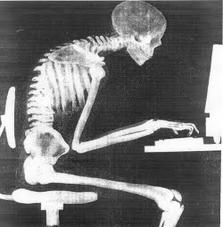 Mental health issues related to internet addiction
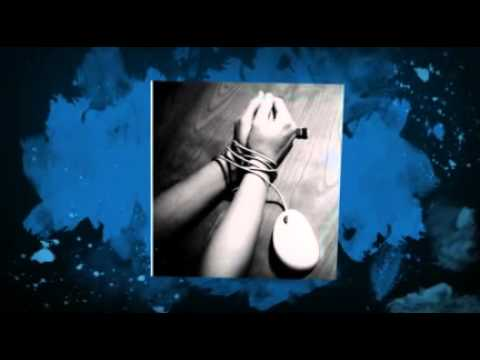 Ribble, M. (2011). Raising a digital child. Washington, 
    DC: International Society for Technology in Education.
Commercial Use
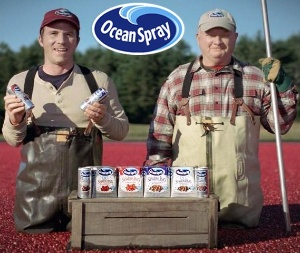 Ribble, M. (2011). Raising a digital child. Washington, DC: International Society for Technology in Education.
Buying & selling using digital technology should not include being subjected tounsolicited email, unsecure websites, & identity theft
Ribble, M. (2011). Raising a digital child. Washington,  
    DC: International Society for Technology in Education.
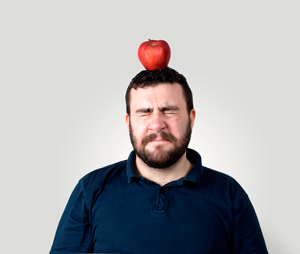 Digital Information Exchange(Communication)
Ribble, M. (2011). Raising a digital child. Washington, DC: International Society for Technology in Education.
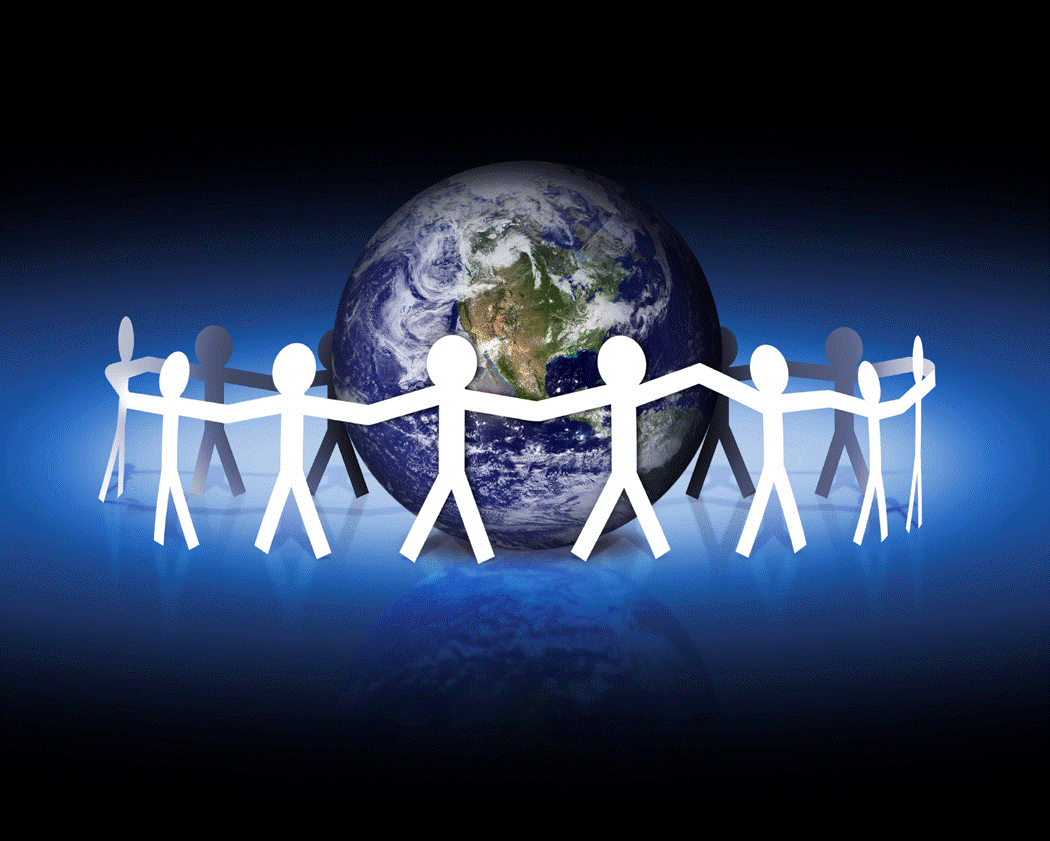 Electronic information (email, websites, cell phones, & social media) facilitates communication
Ribble, M. (2011). Raising a digital child. Washington, DC: International Society for Technology in Education.
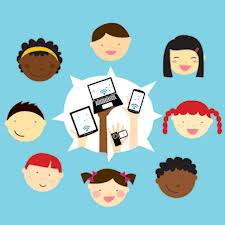 Digital Information Exchange includes responsibility to learn the “how to” ofeffective communication exchange
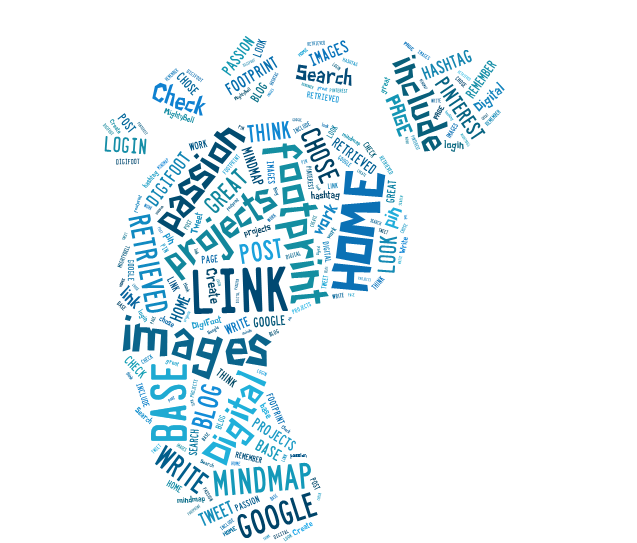 Ribble, M. (2011). Raising a digital child. Washington, DC:  
     International Society for Technology in Education.
Digital Information Exchange improves social interaction & problem-solving
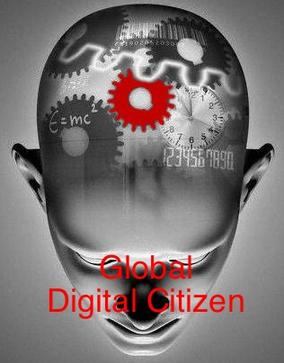 Ribble, M. (2011). Raising a digital child. Washington, DC:  
     International Society for Technology in Education.
Rights & Responsibilities
Ribble, M. (2011). Raising a digital child. Washington, DC: International Society for Technology in Education.
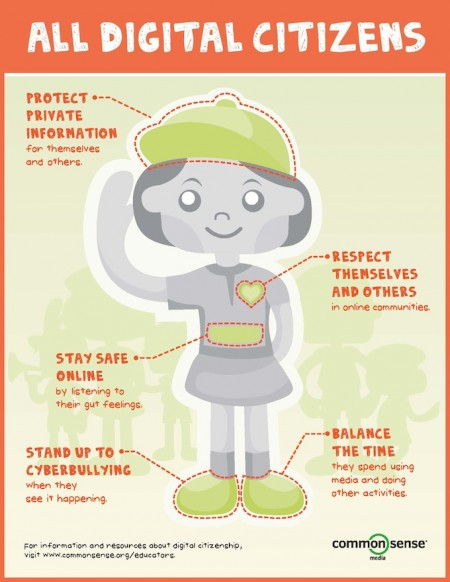 Learning the expectations included in the use of digital technology is important
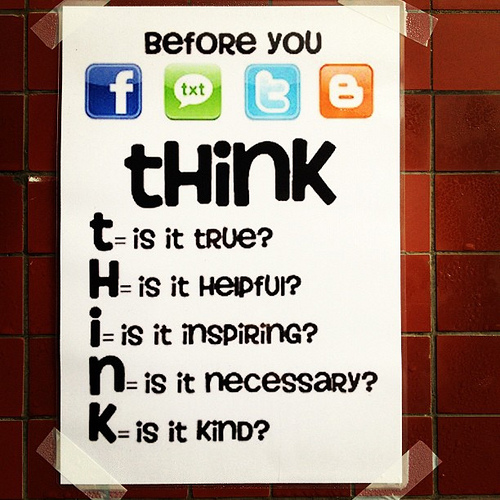 Ribble, M. (2011). Raising a digital child. Washington, DC:  
     International Society for Technology in Education.
Digital Legal Rules
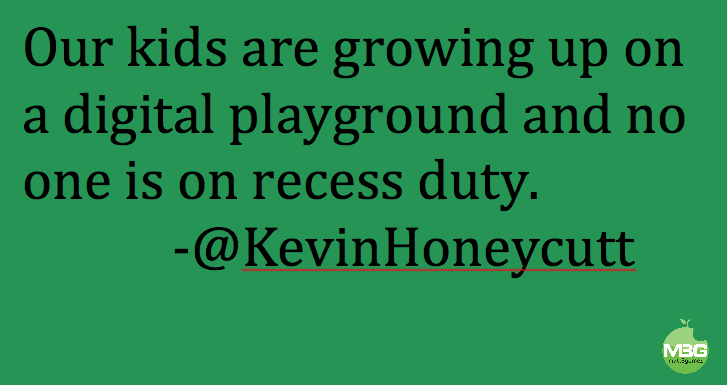 Ribble, M. (2011). Raising a digital child. Washington, DC: International Society for Technology in Education.
Users of digital technologymust learn the responsibilitiesthat govern its use.
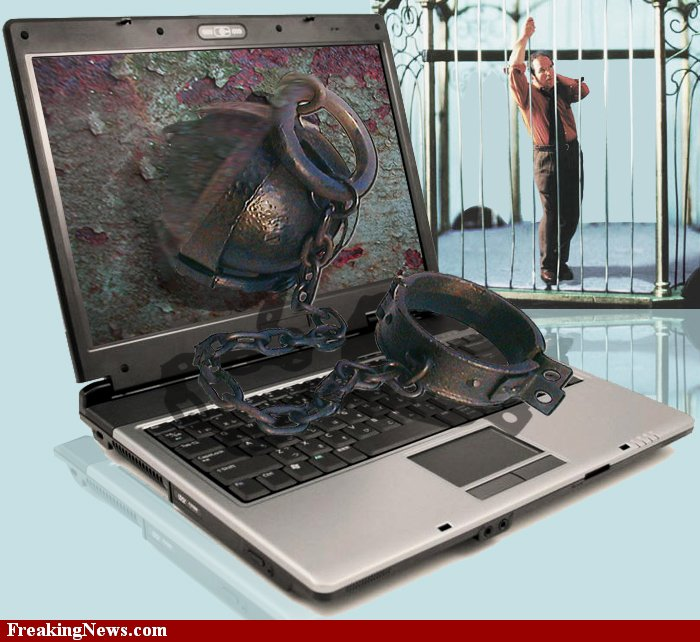 Ribble, M. (2011). Raising a digital child. Washington, DC:  International Society for Technology in Education.
Users must avoid slanderous & libelousstatements & not infringe on copyright.
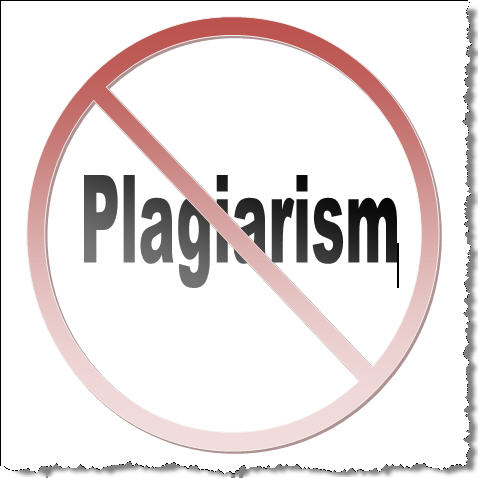 Ribble, M. (2011). Raising a digital child. Washington, DC: International Society for Technology in Education.
What is Acceptable Use Policy?
(source: TeachThought.com)
AUP serves as a guideline for the use of digital technology
(source: TeachThought.com)
AUP includes strategies for encouraging guideline compliance
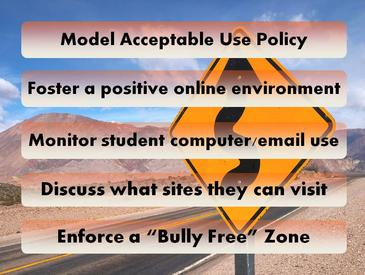 AUP provide deterrents to compliance violations
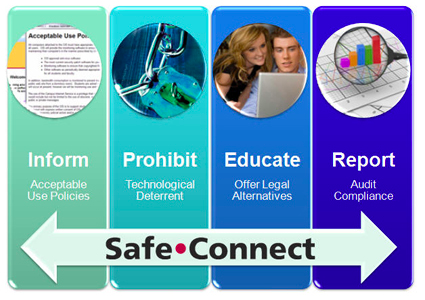 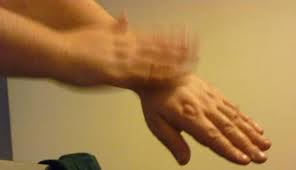 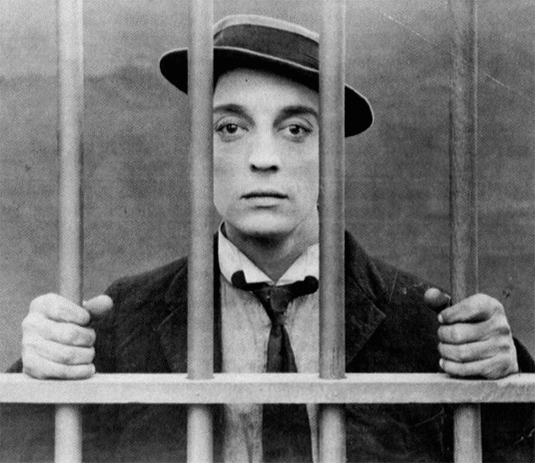 Why is Digital Citizenship Important?
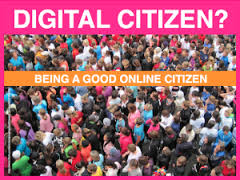 (source: TeachThought.com)
Our behavior during digital interaction can have a positive or negative impact
(source: TeachThought.com)
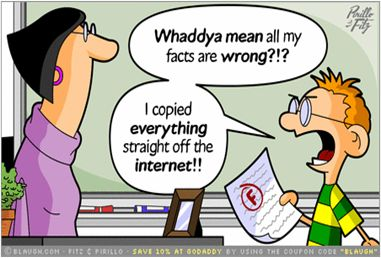 Socially responsible use of Digital Technologies is vital for ensuring it has a pro-social role.
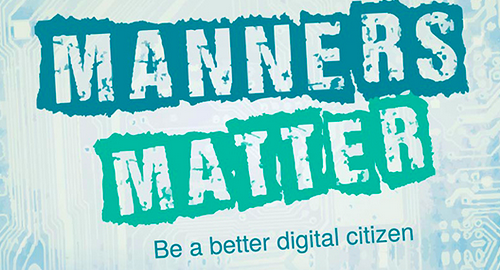 (source: TeachThought.com)
Some say:“Having an AUP is not enough.”
To maintain a free society, having an AUPfor digital technology is adequate.
Why is having an AUP adequate?
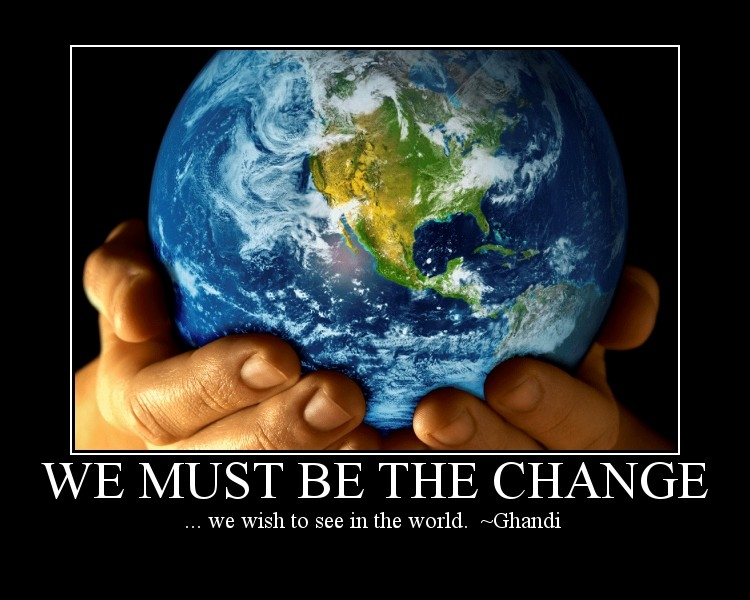 Ribble, M. (2011). Raising a digital child. Washington, DC: International Society for Technology in Education.
The key to encouraging compliance with AUP is education!
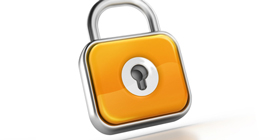 Ribble, M. (2011). Raising a digital child. Washington, DC: International Society for Technology in Education.
References
Kentucky Department of Education. (2014).  
         Every child: Proficient and prepared for 
         success. Education.ky.gov
Ribble, M. (2011). Raising a digital child. 
         Washington, DC: International Society for 
         Technology in Education.
TeachThought.com